Cacen Pen-blwydd
I ddechrau
Faint ydi arwynebedd y siapiau hyn?:
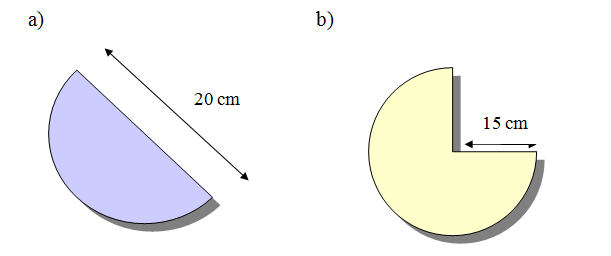 I ddechrau
Faint ydi arwynebedd y siapiau hyn?:
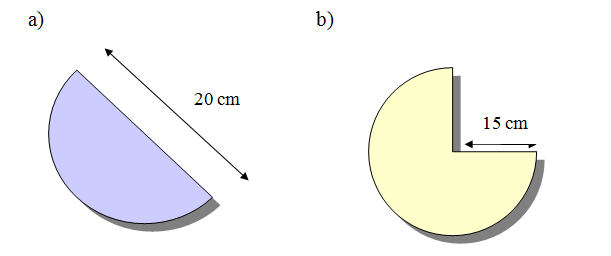 157.08 cm² (2 d.p.)
530.14 cm² (2 d.p.)
Y broblem…
Ydw i’n gallu defnyddio’r bloc hwn o eising …                               ... i orchuddio’r gacen hon?
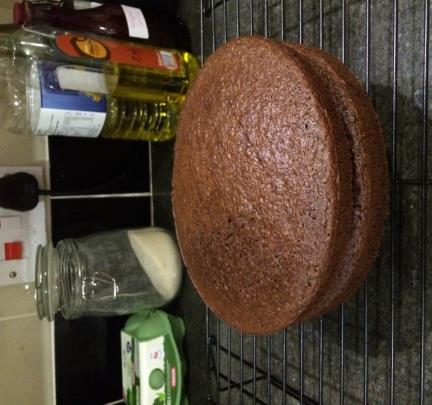 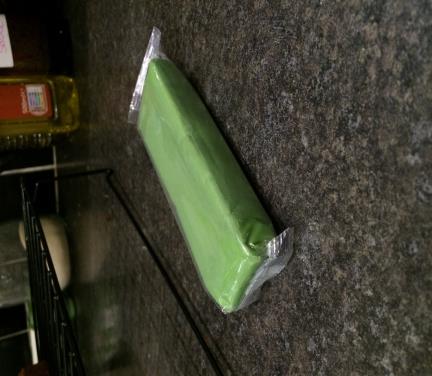 [Speaker Notes: I bought the icing as part of a 5 colour set to make an In the Night Garden themed cake.  I mainly wanted the blue and red icing to make Iggle Piggle, and was wondering if the green from the set would be enough to cover the top of the cake to look like grass.]
Beth sy’n rhaid gwybod?
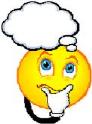 MEDDWL


PARU


RHANNU
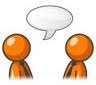 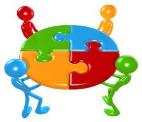 Ceisiwch ddefnyddio eiriau mathemategol
Amcanion heddiw
Defnyddio gwybodaeth sydd gennyn ni eisoes i ddatrys problem ymarferol a gwneud penderfyniadau gwybodus.
Meddwl pa mor ymarferol y byddai’n datrysiadau mewn sefyllfa go iawn.

Gwybodaeth sydd gennyn ni eisoes:
Cyfaint ciwboid
Arwynebedd cylch
Cyfaint silindr
Cylchedd cylch
Unedau mesur metrig
[Speaker Notes: You may wish to conceal the prior knowledge topics at this stage so that pupils identify the methods independently.]
Gwybodaeth angenrheidiol:
Mesuriadau’r bloc eising ydi 11cm x 4cm x 2cm.
18cm ydi diamedr y gacen.
Rhaid i’r eising fod yn 5mm o drwch.
Does dim ond angen gorchuddio top y gacen.

Ydi hyn yn bosibl?
[Speaker Notes: These can be shown, or withheld until pupils ask for the information.]
Asesiad gan gyfoedion
Ffeiriwch [swap] eich gwaith gyda rhywun arall ac aseswch y canlynol.

Meddyliwch: 
Ydi dilyn beth mae o/hi wedi’i wneud yn hawdd?
Ydych chi’n cytuno â’r dull a’r datrysiad?
A allwch chi awgrymu sut mae’n bosib wella’r gwaith?
Datrysiad
Cyfaint y bloc eising = hyd x lled x uchder
                = 11 x 4 x 2
                = 88 cm3

Cyfaint angenrheidiol = Arwynebedd top y gacen x 5mm (0.5cm) o drwch
                              	= πr²h
		          	= π x 9² x 0.5
	                      	= 127.23 cm³ (2 d.p.)
Felly ... Nac ydi, ddim yn hollol!
Pwyntiau trafod
Felly: 
Pa mor denau byddai’n rhaid i ni rolio’r eising i wneud iddo orchuddio top y gacen yn gyfan gwbl?
Meddyliwch: 
Pa mor arwyddocaol ydi’r ateb hwn?
A alwch chi ddarlunio’r gwahaniaeth?
Mewn bywyd go iawn, beth allech chi wneud yn y sefyllfa hon?
Mi rois i gynnig arno beth bynnag!a rholio’r eising mor denau â phosibl…
(roedd yn eithaf anodd!!)
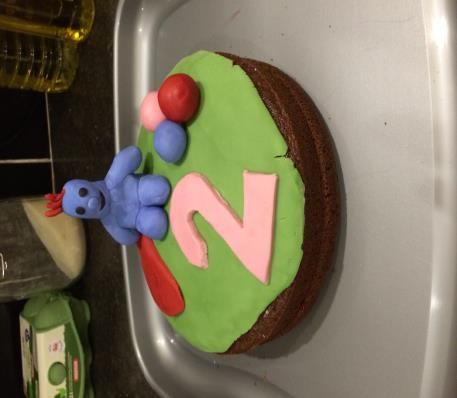 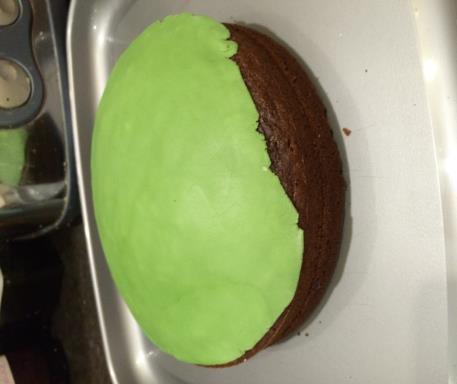 …gan ddefnyddio Smarties o gwmpas yr ymyl i guddio’r bylchau…
Faint o Smarties fydd eu hangen arna i?
Meddyliwch: 
Pa gwestiynau mathemategol y gallen ni eu gofyn?
Beth sy’n rhaid ei wybod?
Rhaid gwybod…
1.5cm ydi diamedr Smartie.
Gallwn gyfrifo cylchedd y gacen.

Gwybodaeth ddefnyddiol…
Mae gen i bedwar tiwb o Smarties
Mae pob tiwb yn cynnwys tua 30 Smartie
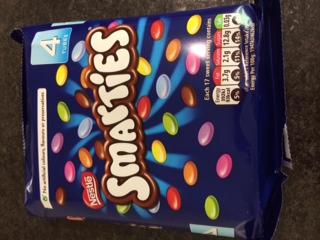 Datrysiad
Cylchedd y gacen = πd
               = π x 18
               = 56.55 (2 d.p.)

               ÷ 1.5 = 37.7 Smartie

Sut fyddech chi’n dehongli’r ateb hwn?
Wedi gorffen!
Amcanion heddiw
Defnyddio gwybodaeth sydd gennyn ni eisoes i ddatrys problem ymarferol a gwneud penderfyniadau gwybodus.
Meddwl pa mor ymarferol y byddai’n datrysiadau mewn sefyllfa go iawn.

Gwybodaeth sydd gennyn ni eisoes:
Cyfaint ciwboid
Arwynebedd cylch
Cyfaint silindr
Cylchedd cylch
Unedau mesur metrig
[Speaker Notes: You may wish to conceal the prior knowledge topics at this stage so that pupils identify the methods independently.]
I bawb
Pa broblemau/cwestiynau mathemategol eraill a allai godi drwy bobi cacennau?
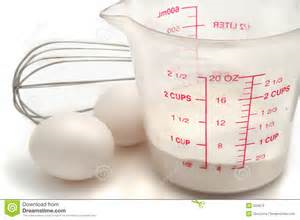 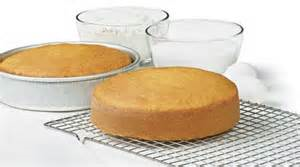 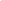 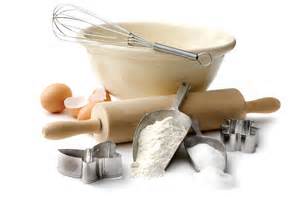 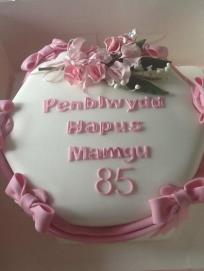 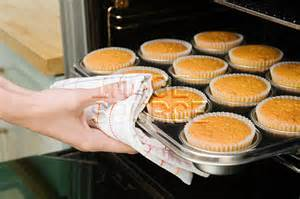 [Speaker Notes: Pictures can be shown as stimulus or left out]
Cwestiwn arholiad
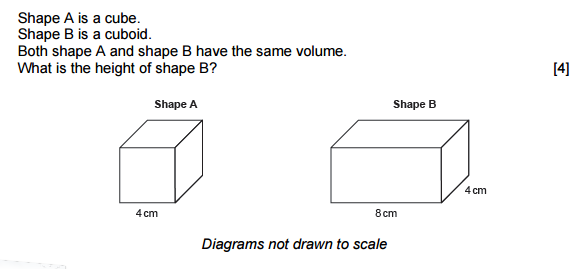 Ciwboid ydi siâp A
Ciwboid ydi siâp B
Yr un cyfaint sydd gan siâp A â siâp B.
Beth ydi uchder siâp B?
4 × 4 × 4 
=64 (cm³) 

64 / (8×4) neu 32h=64 
=2 (cm)
UNED 2 MATHEMATEG TGAU: CANIATEIR DEFNYDDIO CYFRIFIANNELL
PAPUR ENGHRAIFFT O’R HAEN GANOLRADD, HAF 2017
Siâp A                                                          Siâp B
Y diagramau heb fod i raddfa